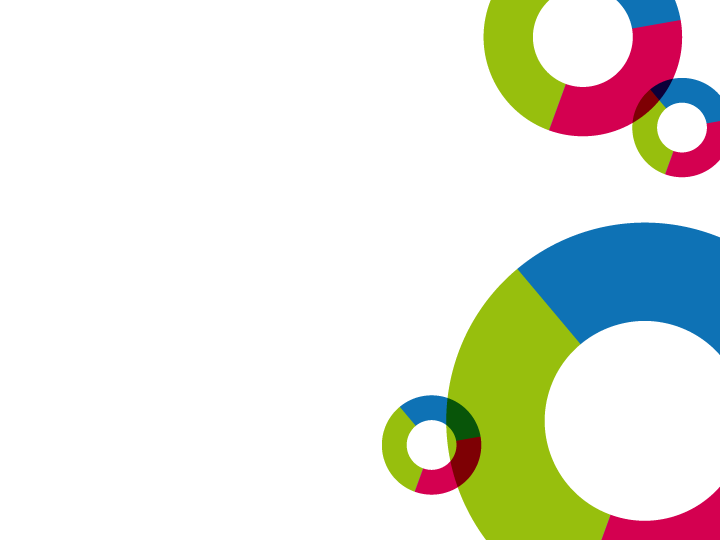 Výroční konference k podpoře snižování energetické náročnosti bytových domů v ČR

Očekávané efekty podpory bytových domů

Ing. Miroslav Krob
Řídicí orgán IROP
19. 1. 2016
Praha
7. 10. 2016
Praha
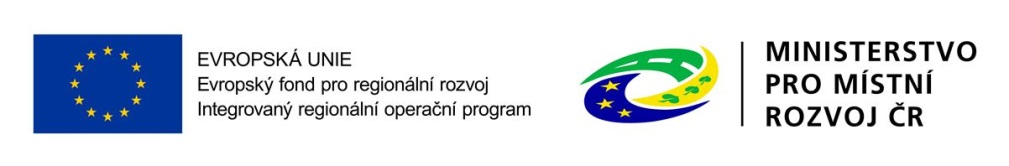 Podporované aktivity
Zlepšení tepelně-technických parametrů stavebních konstrukcí – zateplení obvodových stěn, stropů, podlah, výměna oken a dveří

Výměna zdroje tepla – podpora pořízení tepelných čerpadel, plynových kondenzačních kotlů a kotlů na biomasu

Solární kolektory- pro ohřev teplé užitkové vody i pro přitápění

Fotovoltaické kolektory

Jednotky nuceného větrání se zpětným získáváním tepla

Jednotky pro kombinovanou výrobu elektřiny a tepla (KVET)
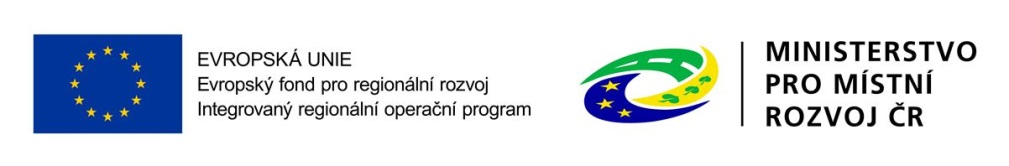 2
Podporované aktivity
94 % dosud předložených žádostí o podporu se týká zateplování a výměny výplní otvorů

Z ostatních opatření jsou evidovány žádosti:

instalace systému nuceného větrání se zpětným získáváním tepla v kombinaci se zateplením (1%),
instalace solárních termických kolektorů (1,5%), 
instalace fotovoltaických kolektorů v kombinaci se zateplením(1%),
instalace tepelných čerpadel a instalaci kotlů na biomasu v kombinaci se zateplením (2%)
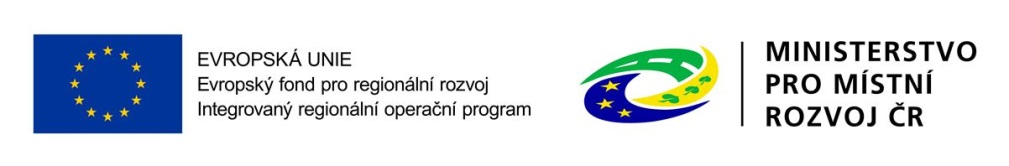 3
Specifický cíl 2.5
Typy žadatelů
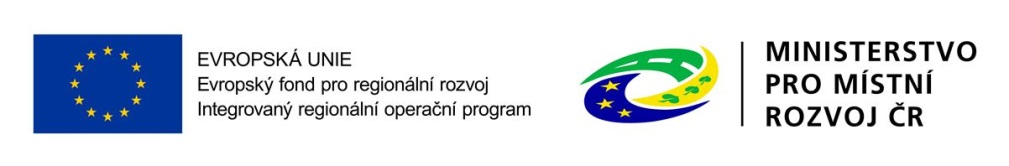 4
Specifický cíl 2.5
Převaha panelových bytových domů (zhruba 60 %; v celkovém počtu bytových domů v ČR tvoří panelové bytové domy 55,5 %)

Podpora u podaných žádostí u panelových bytových domů představuje 80 % podpory ze všech podaných žádostí

Průměrný počet bytových jednotek na nepanelový bytový dům: 15
Průměrný počet bytových jednotek na panelový bytový dům: 35

Nejčastěji zastoupena typizovaná soustava T06 – B a OP1.11
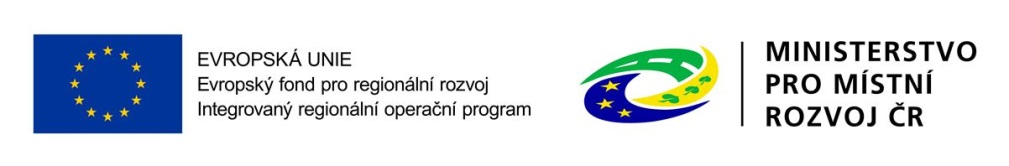 5
Specifický cíl 2.5
Podpora všech typů bytových domů
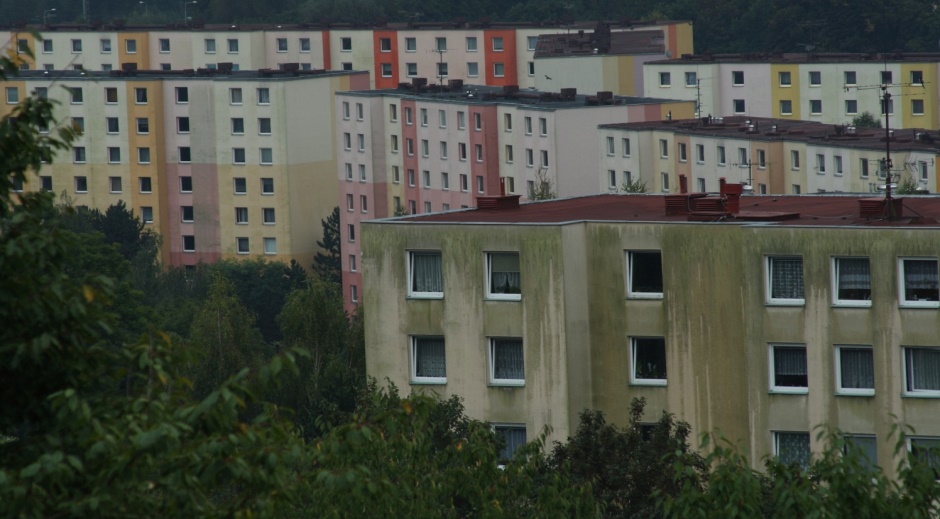 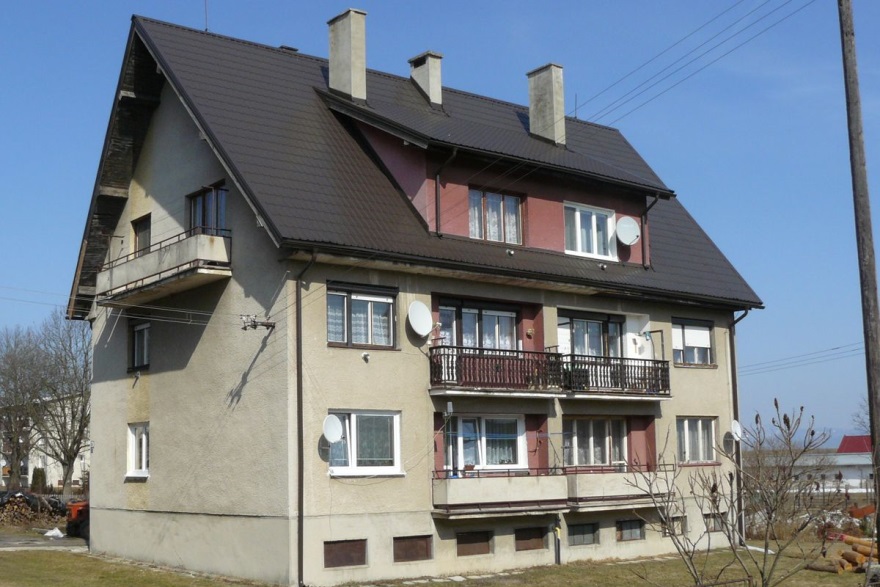 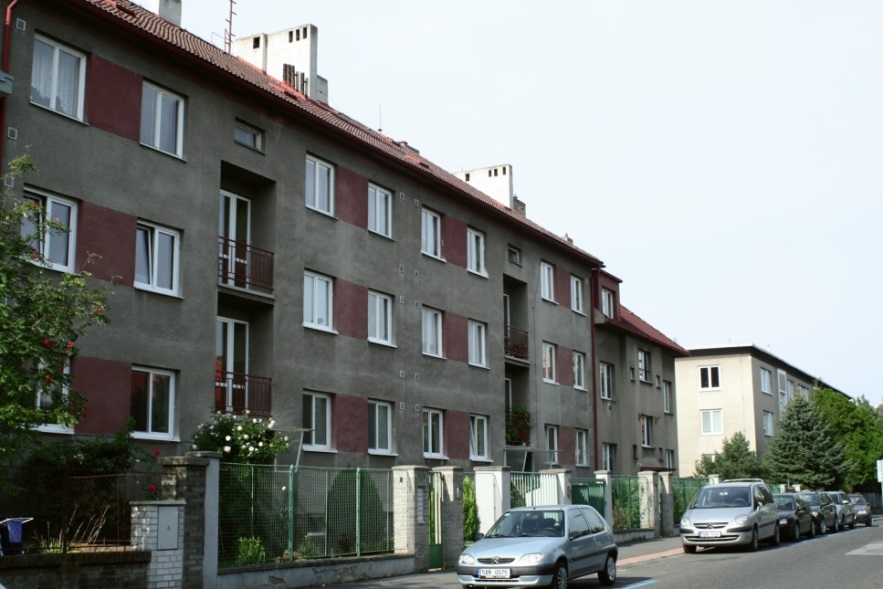 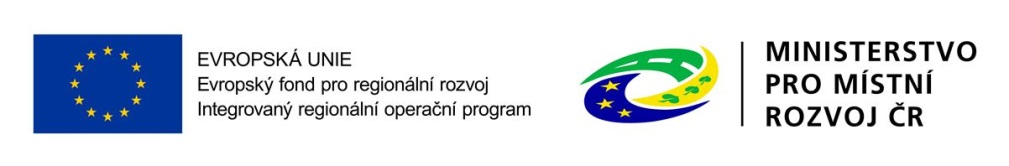 6
Specifický cíl 2.5
Cíle podpory:

Počet domácností s lépe klasifikovanou spotřebou energie:
- do konce roku 2018: 28 252 
- do konce roku 2023: 75 338
7
Specifický cíl 2.5
Cíle podpory:

Počet domácností se sníženou spotřebou energie bez zlepšení klasifikace spotřeby energie:
- do konce roku 2023: 25 000

Odhadované roční snížení emisí skleníkových plynů:
- do konce roku 2023: 205 221 tun ekvivalentu CO2
8
Specifický cíl 2.5
Plnění úspor z hlediska Národního akčního plánu energetické účinnosti ČR:

Závazek generovat úspory ve výši 5,95 PJ za celé programové období

Výpočet úspor proveden z předpokládané ceny renovace bytové jednotky a z předpokládané úspory energie vygenerované touto renovací

-    Předpoklad: cena střední renovace 1 bytové jednotky: 198 tis. Kč; 	průměrná úspora energie na 1 bytovou jednotku: 18,7 GJ
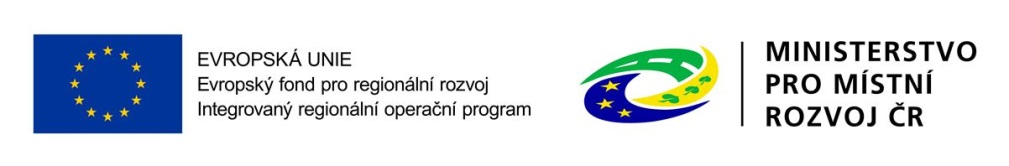 9
Specifický cíl 2.5
Plnění úspor z hlediska Národního akčního plánu energetické účinnosti ČR:

16. výzva: 
 	- průměrné náklady na 1 bytovou jednotku: 251 000 Kč
  	- průměrná úsporu energie na 1 bytovou jednotku: 24,GJ
  	- průměrná podpora na 1 bytovou jednotku: 55 000 Kč

37. výzva:
 	- průměrné náklady na 1 bytovou jednotku: 255 000 Kč
  	- průměrná úsporu energie na 1 bytovou jednotku: 30,6 GJ
  	- průměrná podpora na 1 bytovou jednotku: 71 130 Kč
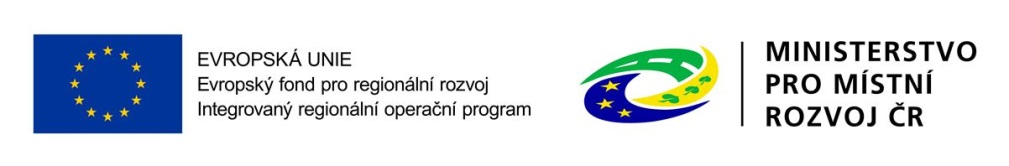 10
Specifický cíl 2.5
Další efekty podpory v SC 2.5

Zvýšení podílu obnovitelných zdrojů energie
Zvýšení kvality bydlení
Snížení nákladů na bydlení
Zlepšení kvality ovzduší v sídlech
Zvýšení energetické bezpečnosti
V případě FN také získání části alokace SC pro obdobné účely i po ukončení programového období
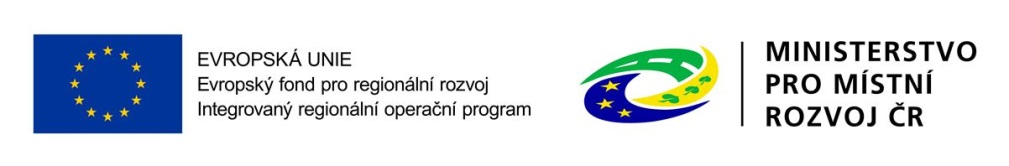 11
Specifický cíl 2.5
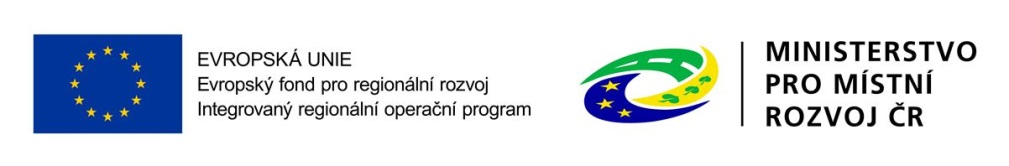 12
DĚKUJI VÁM ZA POZORNOSTMiroslav Krob
Ministerstvo pro místní rozvoj ČR
Odbor řízení operačních programů
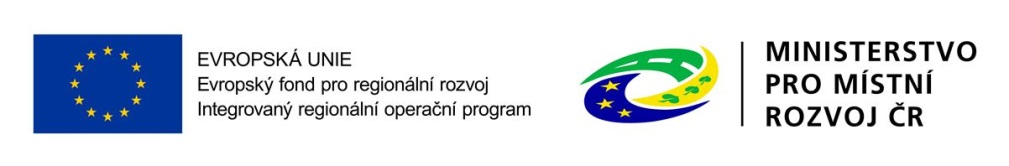